CTD and Chlorophyll
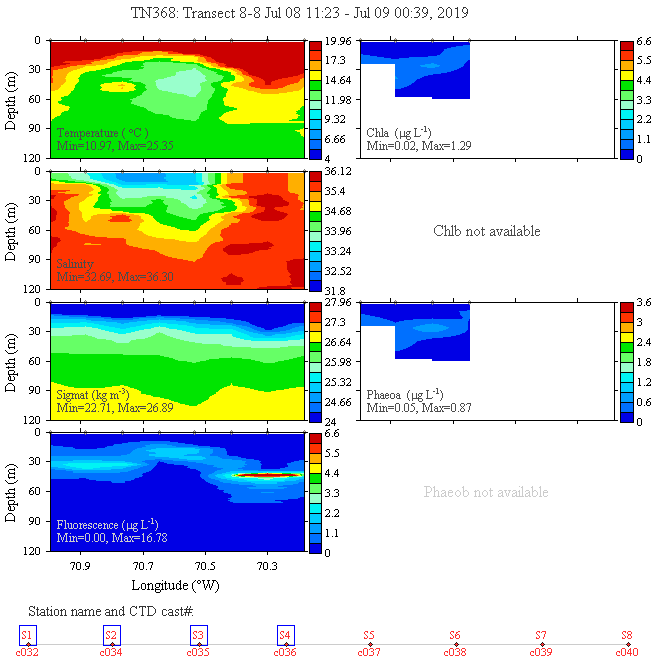 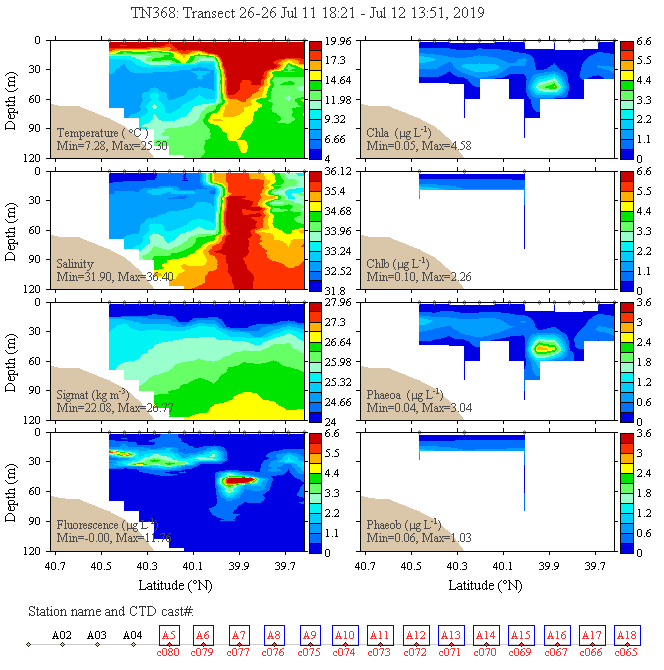 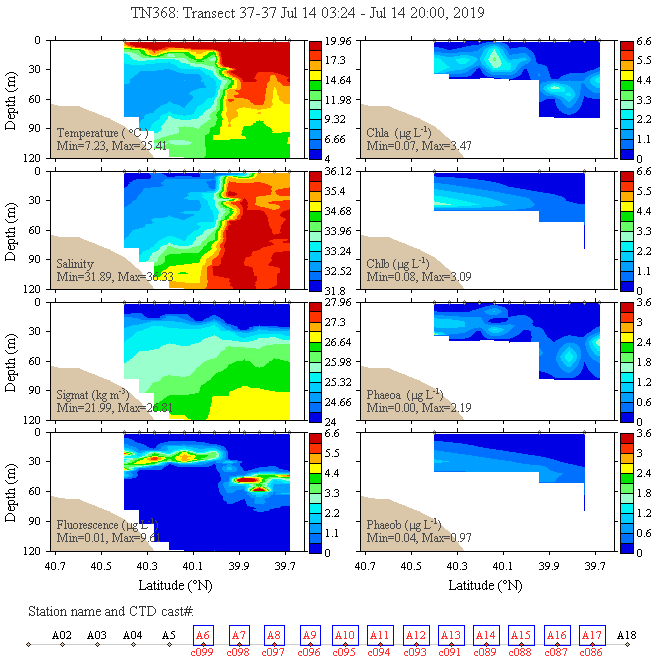 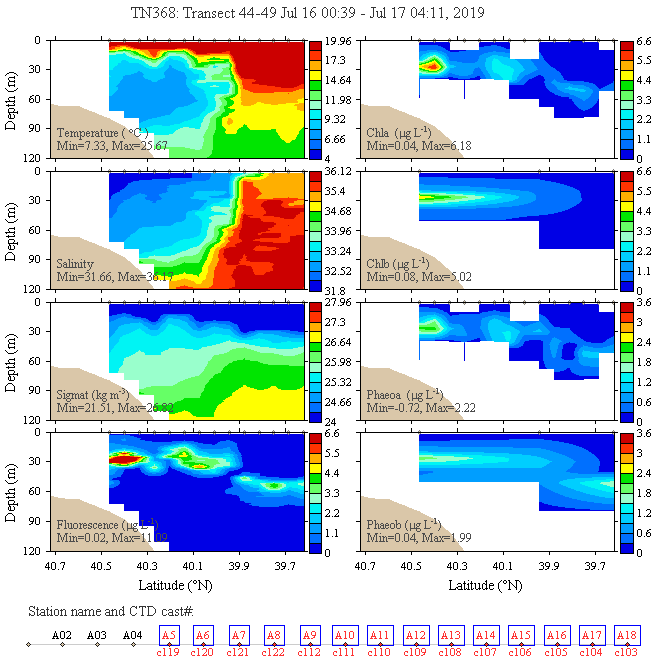 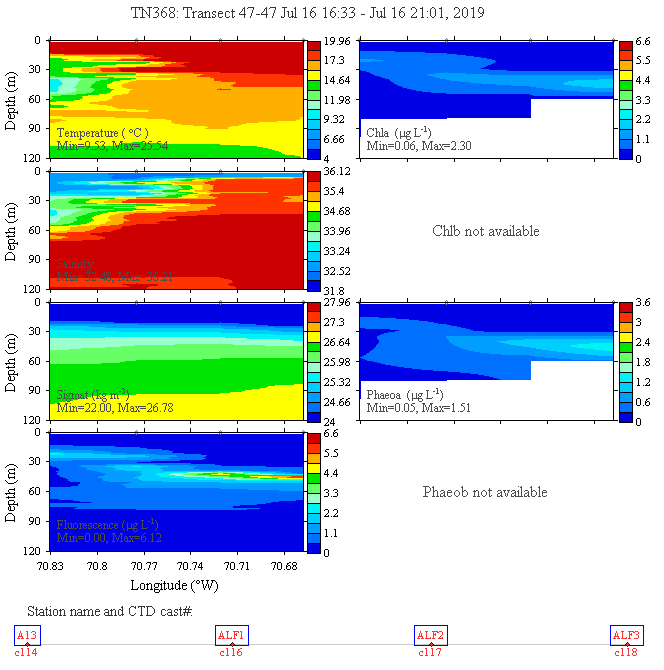 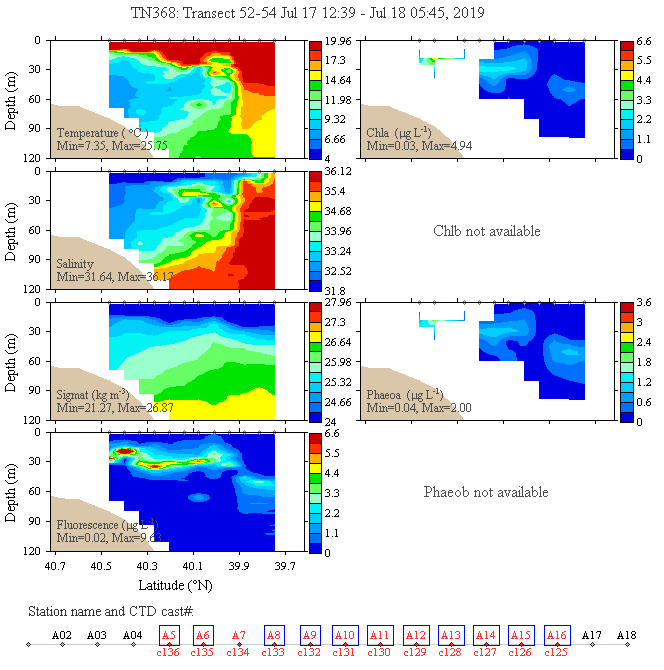